Juan Orozco-Barajas
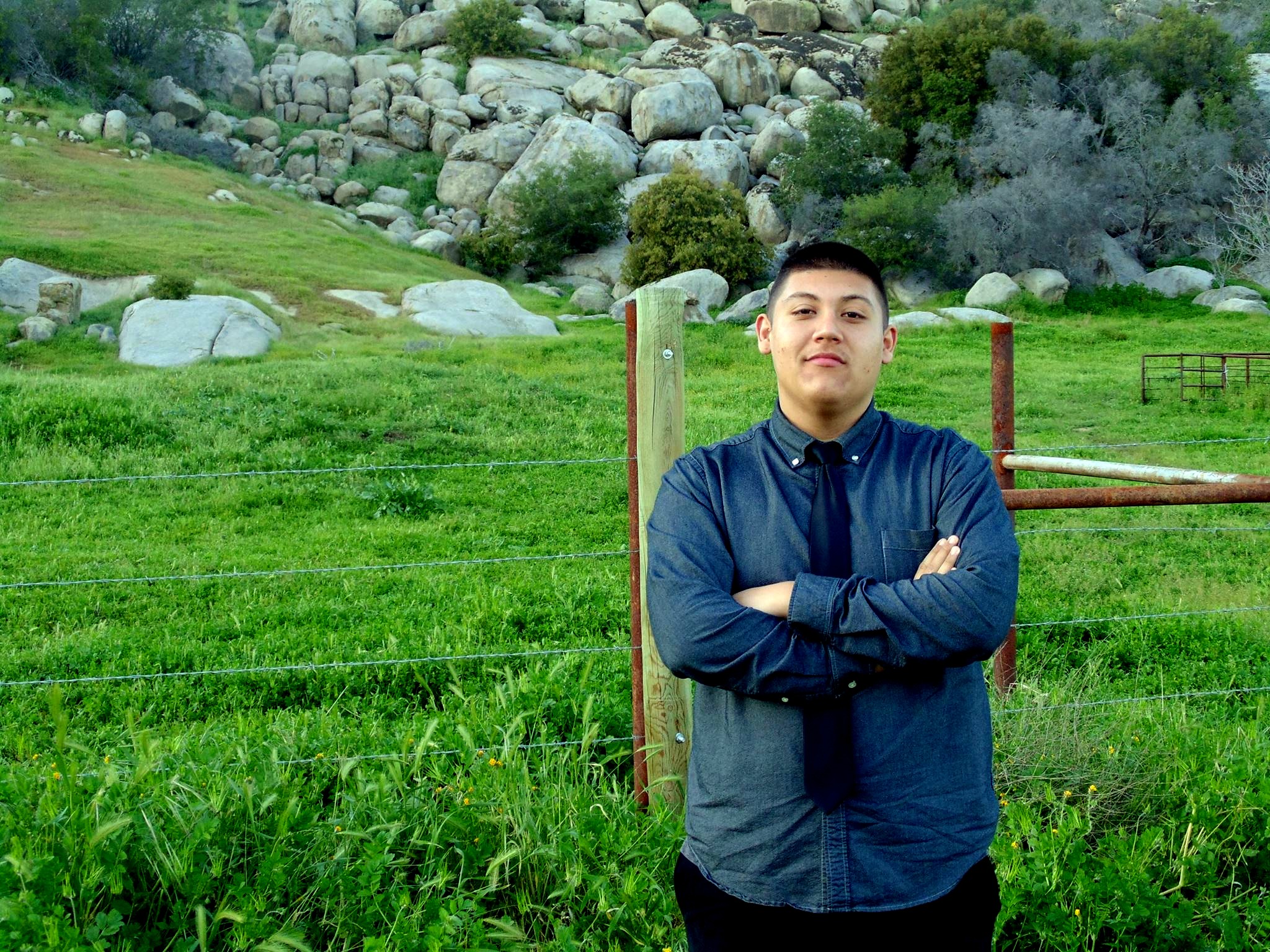 Class of 2016
Senior Exit Interview
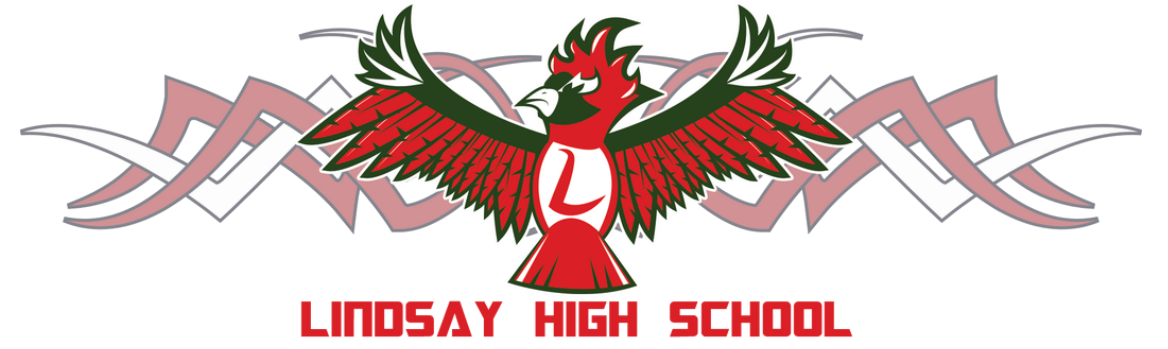 About Me
Born in Santa Maria, CA
 Lindsay
Hispanic Background
I'm one of the 10%
Never been at Mrs. Moore's office
Oldest one in the Family
Love playing video games & watching soccer games
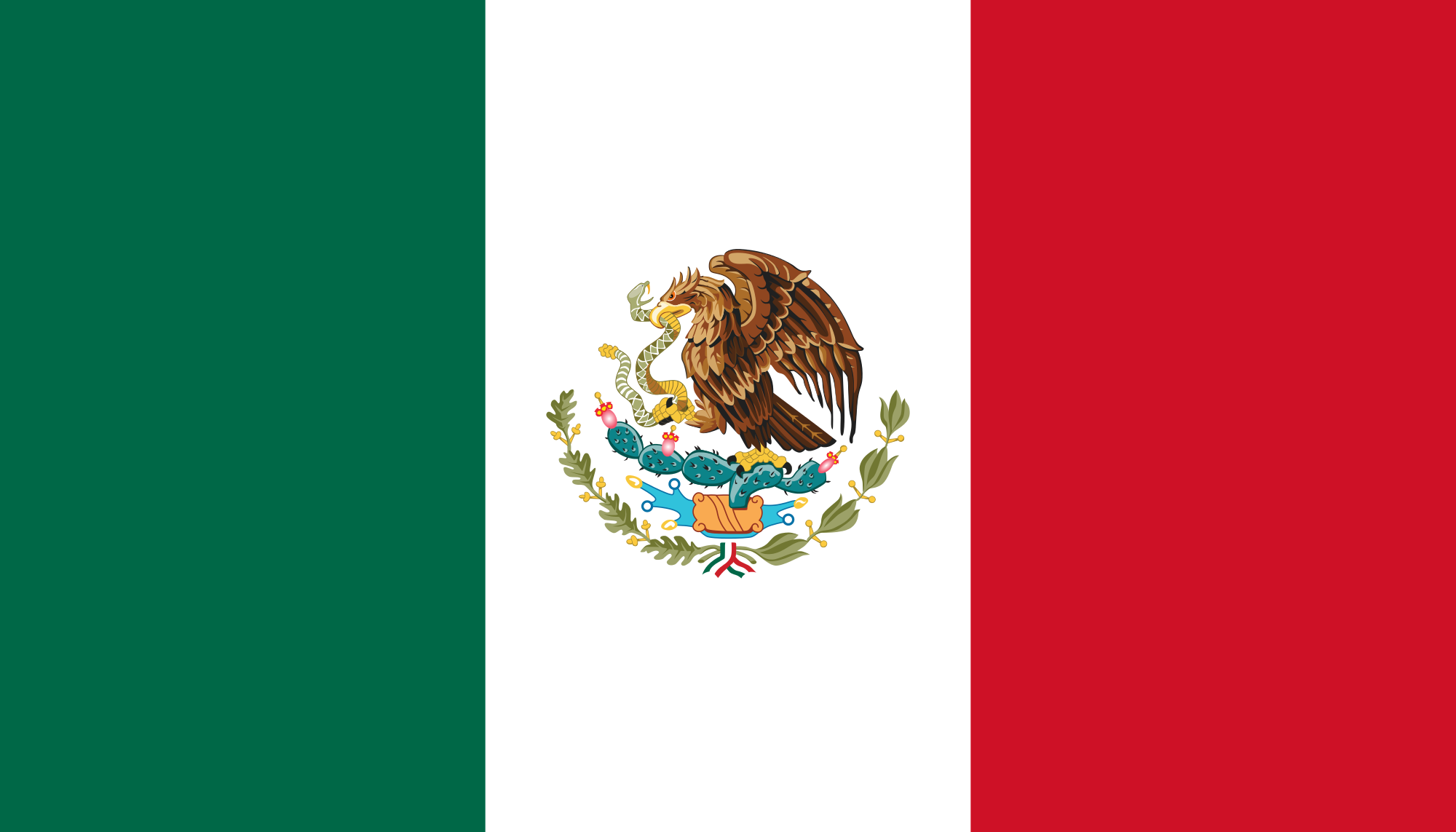 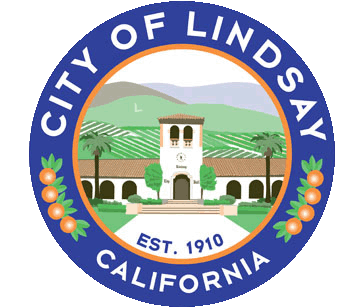 High School Experience
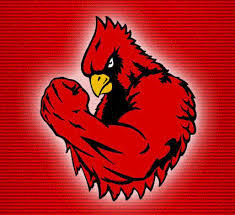 Key Club & Redzone
PBS: Helpful
Being a procrastinator
Getting prepared for the future
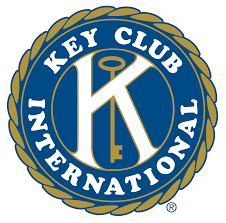 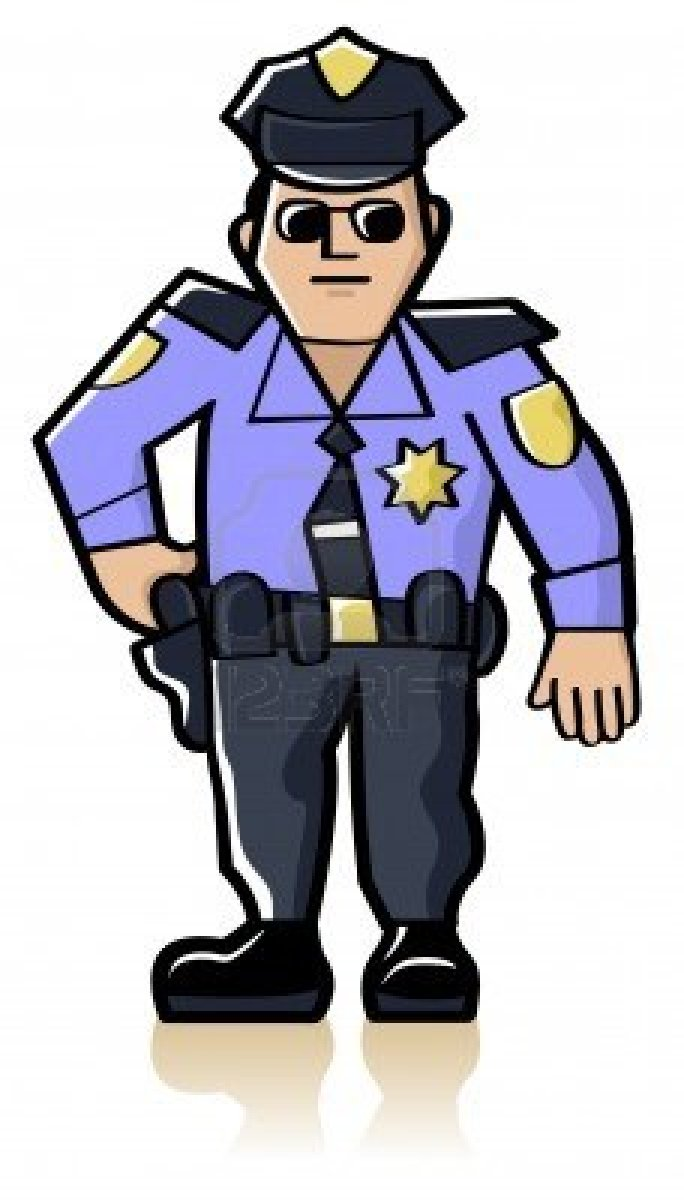 Job Shadow
Ride along; Officer Romero
Been interested in Law Enforcement
Interacted with people
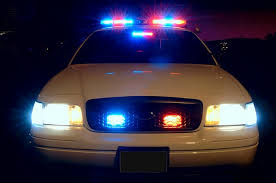 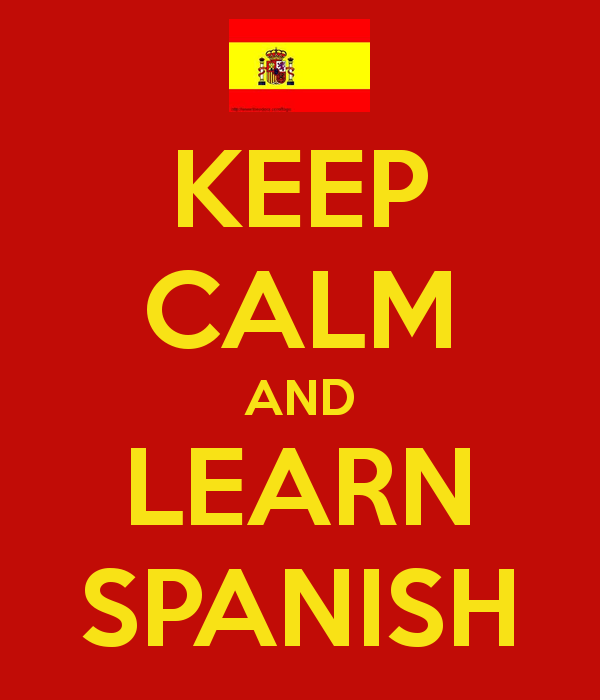 Pathway
Spanish
Being able to be bilingual 
Spanish and English are most spoken language internationally
Post-High School Plan
COS;Major in Business or Law enforcement
Get my Associates degree
Trying to strive for a bachelor's degree
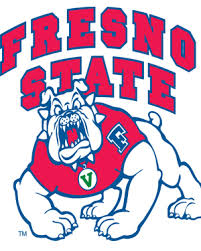 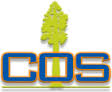 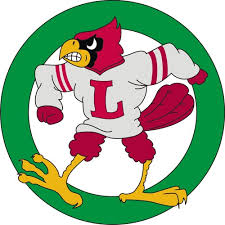 Leaving Lindsay High School
Building an empire  
Gained experience
Lots of memories
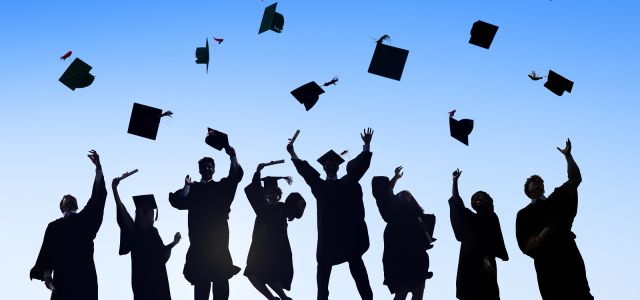 Thank you for your time any questions?
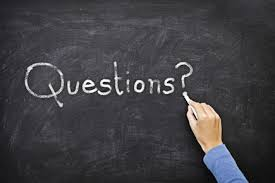